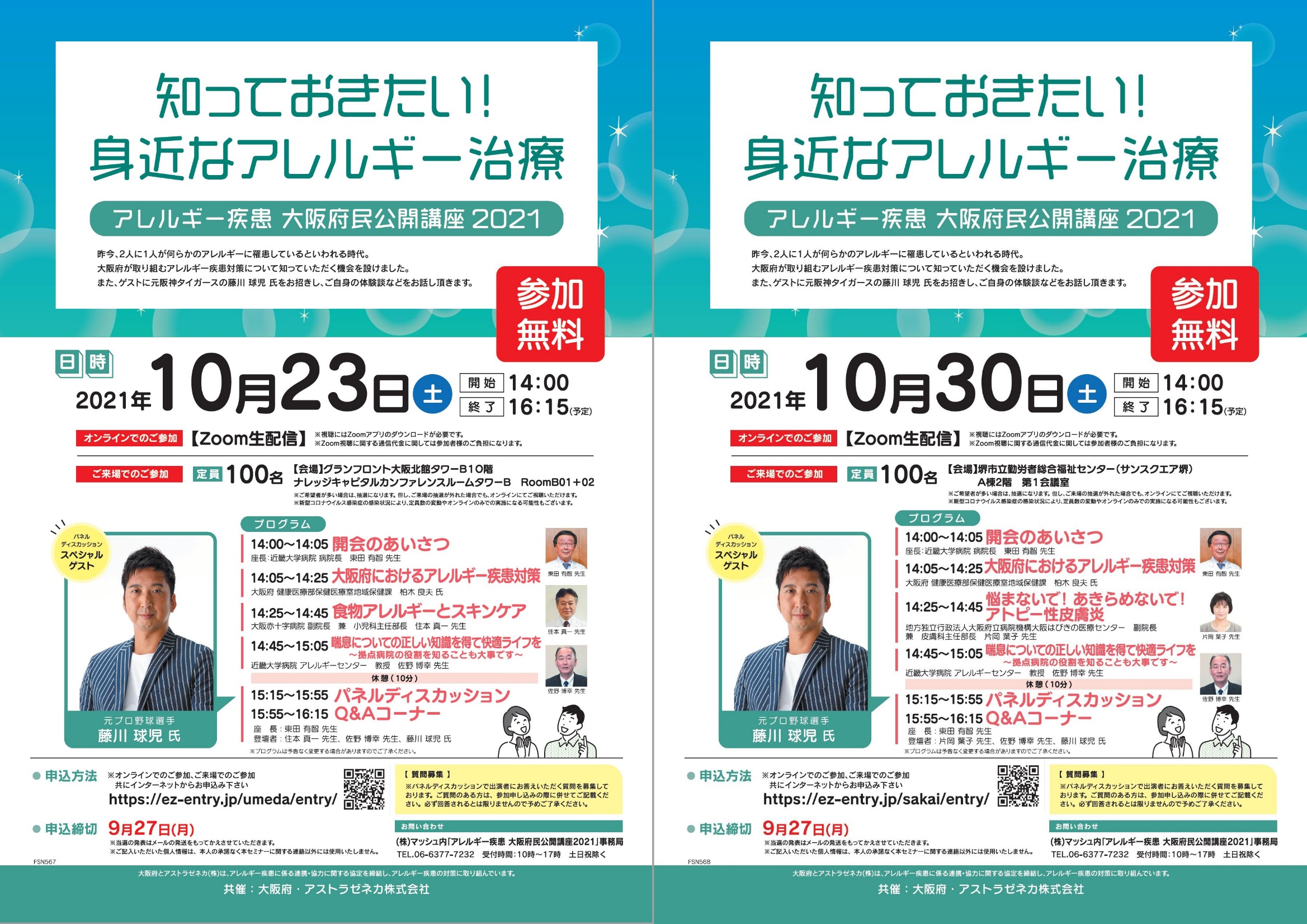 参考資料２